English 2°gradeMaterial de la semana N°5Profesora: julia GuerreroColegio : Aurora de Chile
jguerrerod@Hotmail.com
Iniciemos esta clase observando este videohttps://www.youtube.com/watch?v=WlWKru6KgWE
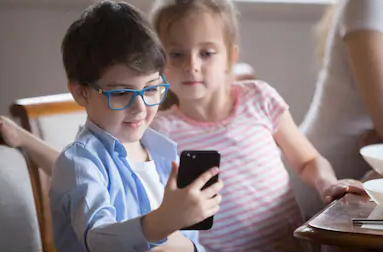 Objetivo: Demostrar compression sobre la ubicacion de los objetos a traves de imagines para responder preguntas sobre los materiales del colegio y su ubicacion.
Para esto debemos recordar:
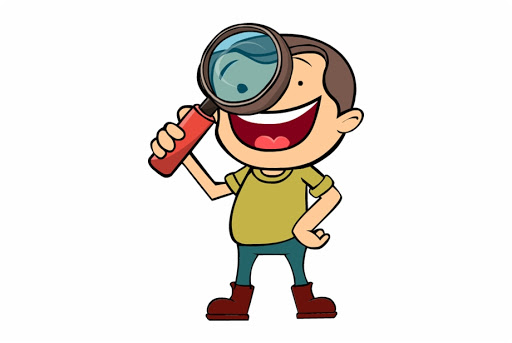 ¿Recuerdas las preposiciones?IN     -      On      -      under      -   behind     --  next to
¿Recuerdas este vocabulario del colegio?
Look and answer (observa y responde)
1- Where is the schoolbag?
It’s next to the window

2- Where is the teddy bear?
   It’s behind the ________

3- Where are the paintings?
   They are _______  the table
Que dibujarías si dice:
The plant is on the cupboard
The pencil is under the chair
Si dibujaste esto         y          esto   está
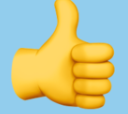 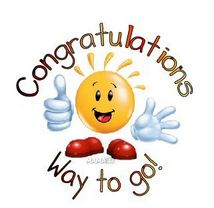